For public – contains no confidential information
Sebelipase alfa for treating Wolman disease [ID3995]
Highly Specialised Technologies Committee [10 May 2023]
Chair: Peter Jackson
Lead team: Sara Payne, Carrie Gardner, Emtiyaz Chowdhury
Evidence assessment group: Newcastle University 
Technical team: Summaya Mohammad, Alan Moore, Richard Diaz 
Company: Alexion Pharmaceuticals
© NICE 2023. All rights reserved. Subject to Notice of rights.
History of sebelipase alfa appraisal ID737
Sebelipase alfa previously evaluated by HST committee for treating lysosomal acid lipase deficiency – ID737 is paused
ID737 sebelipase alfa for entire lysosomal acid lipase (LAL) deficiency population (babies, children and adults) 
ID3995 considers most severe subgroup: Rapidly progressive LAL disease in babies (Wolman disease)
ID737 FED (Issued February 2017): 
Sebelipase alfa is not recommended for long-term enzyme replacement therapy for treating LAL deficiency in babies with rapidly progressive disease 
The committee recognised that sebelipase alfa is a potentially life-saving treatment in this population, and there is a compelling clinical need. It was concerned that, even with the company’s proposed discount and cost cap, the cost of sebelipase alfa is exceptionally high and is too high to be considered value for money in the context of uncertainties about the potential long-term benefits of treatment
Sebelipase alfa is not recommended for treating LAL deficiency in children or adults
Abbreviations: FED: final evaluation document
CONFIDENTIAL
Background – Wolman disease (rapidly progressive LAL-D)
Causes:
Genetic mutation in lipase A lysosomal acid (LIPA) gene leading to marked decrease or loss in activity of LAL (Lysosomal acid lipase deficiency) enzyme
Epidemiology:
Company submission – estimated incidence rate ~1 in 350,000 births and in England the clinical experience is on average XXXXX every other year presenting with Wolman disease 
Diagnosis and classification:
Can be made by identifying variants in LIPA gene, or deficient LAL enzyme activity, fibroblasts or dried blood spots, or genetic testing
Due to rarity, a lack of clinical knowledge can lead to misdiagnosis 
Symptoms and prognosis:
Rapidly develop liver fibrosis and cirrhosis (liver damage and scarring of liver) due to accumulation of cholesteryl esters (dietary lipids) and triglycerides in the liver
Babies/young children may also have vomiting, diarrhoea, distended abdomen and steatorrhea (increase of fat in stools)
Rapid disease progression  3.7 months median age at death (if untreated)
Abbreviations: LAL: Lysosomal acid lipase
Treatment pathway – Wolman disease
Sebelipase alfa is only licensed treatment for lysosomal acid lipase deficiency
Suspicion of LAL-D or LAL-D diagnosis
Referral to specialist tertiary centre
No treatment
Treatment
Palliative care
Sebelipase alfa (IV infusion)
Sebelipase alfa assumed to continue until:
Lack of clinical response (e.g. anti-drug antibodies developing)
Venous access lost due to repeat puncturing for IV administration
 If these occur, HSCT considered
After HSCT, sebelipase alfa treatment can continue with reduced dose and may lead to possible treatment discontinuation
Sebelipase alfa (homecare)
If antidrug antibodies develop and/or regular infusions not tolerated
HSCT
Sebelipase alfa cessation or dose reduction
Source: Adapted from figure 4, company submission
Abbreviations: HSCT: haematopoietic stem cell transplantation; LAL-D: lysosomal acid lipase deficiency, IV: Intravenous
[Speaker Notes: Based on figure 2.1 in EAG report]
Patient perspectives (1)
“Trying to get through the maze of healthcare professionals and tests to try and get a diagnosis ….. as parents we were helpless”
Submissions from the MPS society and patient experts
Severity of condition – Diagnosis and impact:
Diagnosis often delayed – most babies in critical condition and death usually occurs within 6 months
Families experience shock, upset and confusion – little information or support available locally
Babies need intensive multidisciplinary care and long hospital stays. Need for blood transfusions, parenteral nutrition and immediate access to ERT
ERT needs long infusions, carefully managed nutrition. Can lead to missed family holidays and education 
Fear that as an inheritable disease, other children may have it
Symptoms include: Feeding difficulties, vomiting, diarrhoea, suspected reflux, failure to thrive or putting on weight
Parents feel helplessness/powerless against the condition
No reservations on having children enter a clinical trial
“They gave us the condition on a piece of paper and left us to it. So, when we googled it, it came up they’re not going to live longer than 6 months. And there’s no cure”
“I’ve become more socially awkward, I found it difficult doing normal things, seeing normal people. You just kind of become a person that lives within the four walls of the hospital or the home. You’re not you ”
Abbreviations: ERT: enzyme replacement therapy; MPS: Society for Mucopolysaccharide Diseases
Patient perspectives (2)
“A big impact [from sebelipase alfa] because we’ve still got him with us. If it wasn’t because of that treatment, we would have lost him”
Submissions from the MPS society and patient experts
Severity of condition and benefits of sebelipase alfa:
First treatment targeting cause of condition  improvements seen quickly 
Life saving treatment – alternative is end of life care, HSCT not effective 1st-line treatment due to poor outcomes
Sebelipase alfa given weekly but can be at home  minimal interruption to school and home life
All children treated [known to MPS society] attending school:
Some need support, e.g. physical education, no fat diet and missed lessons due to appointments
All children can take part in most everyday activities
Nutritional management is integral part of treatment – strict no fat diet 
HSCT after sebelipase alfa treatment has complication risks or failure and is a difficult decision for parents
“…We’re fortunate enough that we get it from home. She only misses a couple of hours of school. I’m able to work around it with my work. So, from that point of view, there aren’t any disadvantages”
“So, it was a very hard decision [HSCT], and we were invited to have meetings with the doctors three/four times, and the doctors explained about all the risks that were involved…”
Abbreviations: HSCT: haematopoietic stem cell transplant; MPS: Society for Mucopolysaccharide Diseases
Patient perspectives (3)
MPS society study on patients and caregiver experience with sebelipase alfa treatment        (4 parents of 4 children with Wolman disease)
1 family reported fear they would lose another child to the disease – having a treatment available was great relief
Initial intensive rescue therapy after diagnosis had significant impact on families
Parents had to leave work to be with their child, then make weekly trips to specialist metabolic centre
Parents expressed how treatment with ERT saved their child’s life
3 out of 4 children had HSCT, between 2-5 years of age
The children needed hospital care for some months while recovering from transplant
1 child was still having ERT after transplant – other 2 had stopped
Decision to transplant can be difficult for parents
Abbreviations: ERT: enzyme replacement therapy; HSCT: haematopoietic stem cell transplantation; MPS: Society for Mucopolysaccharide Diseases
Clinical perspectives
Treatment aim:
To prevent rapid death associated with disease and restore tolerance to enteral feeds and stop progression of liver disease 
NHS professionals amongst the most experienced in looking after these infants and work together on complex cases 
Sebelipase alfa:
If treatment approved for NHS use – faster initiation of therapy would occur, improving survival chance
Currently sebelipase alfa in NHS is given on compassionate use or part of clinical trial
All infants need treatment in specialist centre until they stabilised from hyper-inflammation perspective, have no need for blood products, and growing on enteral feeds – infusions can be given at home if stable and tolerating treatment
Survival may be improved from that seen in the clinical trials by temporary  increased dosing for most severe cases
“Our oldest treated children from the clinical trials are over 10 years old now, have normal cognition and are in mainstream school”
“There is a continued evolution of care of these infants as we understand the disease better.”
Key issues
Most impactful assumptions on ICER include when HSCT is given, long term survival and sebelipase alfa discontinuation after HSCT
Abbreviations: HSCT: haematopoietic stem cell transplant, ICER: incremental Cost Effectiveness Ratio; LAL-D: lysosomal acid lipase deficiency
Sebelipase alfa (Kanuma, Alexion)
Abbreviations: ERT: enzyme replacement therapy; HSCT: haematopoietic stem cell transplantation, ICER: incremental Cost Effectiveness Ratio; kg: kilogram; LAL-D: lysosomal acid lipase deficiency; mg: milligram
Decision problem
Abbreviations: ERT: enzyme replacement therapy; HRQoL: health-related quality of life; LAL-D: lysosomal acid lipase deficiency
Clinical effectiveness
Key clinical trials – sebelipase alfa (used in model)
*enlarged organs, growth failure, family history, anaemia and disturbance of coagulation
Abbreviations: IV: intravenous; LAL-D: lysosomal acid lipase deficiency; PK: pharmacokinetics
[Speaker Notes: Source; table 4.4 EAG report]
Key clinical trial – LAL-1-NH01 natural history study (used in comparator arm of model)
* Of the 35 participants meeting the eligibility criteria, data from 21 participants untreated with HSCT and liver transplantation with records of early growth failure were used as comparative data to inform clinical effectiveness results (to match LAL-CL03)
Abbreviations: ERT: enzyme replacement therapy; HSCT: haematopoietic stem cell transplantation; LAL-D: lysosomal acid lipase deficiency
[Speaker Notes: Source table 4.4 EAG report]
CONFIDENTIAL
Key issue: HSCT role in the treatment pathway (1)
Assumptions around HSCT use are a key model driver
Background:
Sebelipase alfa, nutritional support and HSCT increasingly used to treat Wolman disease
HSCT use after sebelipase alfa still evolving (limited experience of this approach) 
XX people had HSCT during LAL-CL08; None had HSCT in LAL-CL03
Company assume 100% people surviving, treated with sebelipase alfa have HSCT (XX assumed early HSCT [at 2 years of age], XX assumed late HSCT [at 30 years of age])
Company include one-off risk of death from HSCT in model; assume general population mortality 5 years post procedure
Company:
Potter et al., 2021 (case series study) report outcomes for 5 people with Wolman disease who had HSCT after sebelipase alfa treatment
4 alive at 5 year follow-up
No deaths reported in final 3 years of follow-up in Potter et al., 2021 or Vijay et al., 2021 
Proportion having early and late HSCT based on clinical expert opinion (Source: Manchester Women and Children’s hospital case audit and clinical expert opinion)
Abbreviations: HSCT: haematopoietic stem cell transplantation; LAL-D: lysosomal acid lipase deficiency
Key issue: HSCT role in the treatment pathway (2)
Assumptions around HSCT use are a key model driver
Clinical experts:
Continued evolution of care of these infants as understanding of disease improves
Company used data from 14 infants treated in Manchester and 3 in Birmingham – representing ~25% patients treated globally 
Whilst clinical pathway evolves to optimally treat Wolman disease, data in the model based on most current and best available data (includes published and unpublished data)
Patient experts:
HSCT not effective 1st-line treatment due to very poor outcomes (Jones et al., 2015)
No standard age when HSCT considered 
Antibody development or loss of venous access are main reasons for HSCT use
Insufficient data whether HSCT should be part of treatment pathway for all with Wolman disease
Abbreviations: HSCT: haematopoietic stem cell transplantation
Key issue: HSCT role in the treatment pathway (3)
Assumptions around HSCT use are a key model driver
EAG:
Unknown how many have HSCT after clinical trials completed
Limited evidence to estimate age when HSCT is needed (if at all) because of immature data from long-term follow-up
Uncertainty of HSCT efficacy at early and later timepoints and company’s assumption (based on Potter et al 2021) of general population mortality 5 years post HSCT 
In absence of better data, EAG use the same assumptions in its base case as company
Also, EAG model changes in the assumed proportions who have early vs late HSCT
EAG give results for 0%, 50% and 100% early HSCT – significant ICER impact
EAG suggest to collect additional real-world evidence to reduce the uncertainty around % having early and late HSCT
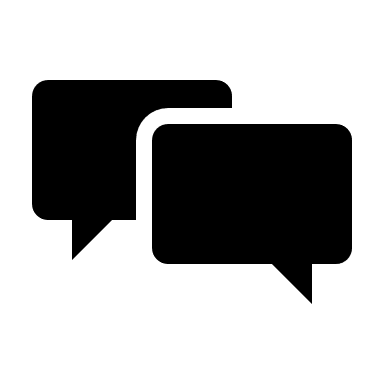 What proportion of early HSCT and late HSCT is most appropriate in the model?
What should be assumed for HSCT efficacy in the short and long term?
Abbreviations: HSCT: haematopoietic stem cell transplantation; ICER: incremental cost-effectiveness ratio
CONFIDENTIAL
Key issue: Age of diagnosis; trial population generalisability (1)
Diagnosis can be delayed – clinical trials were restricted on age and other criteria
Background:
Wolman disease can present between 6 - 24 months of age. Also, diagnosis can be delayed
Some clinical trial evidence (LAL-CL03) was restricted to symptom onset by 6 months of age
Company:
Majority diagnosed in first 3-9 months of life but diagnosis may be delayed 
Clinicians request rapidly progressive LAL-D definition should include people diagnosed up to 24 months of age, so late diagnosis is included
XX people in past XXXXXXXXXXXXXXXXXXXXXXXXXXXXXXXXXXXXXXXXXXXXXXXXXX XXXXXXXXXXXXXXXXXXXXXXXXXXXXXXXXXXXXXXXXXXXXXXXXXXXXXXXXXXXXXXX
XXXXXXXXXXXXXXXXXXXXXXXXXXXXXXXXXXXXXXXXXXXXXXXXXXXXXXXXXXXXXXXXXXXXXXXXXXXXXXXXXXXXXXXXXXXXXXXXXXXXXXXXXXXXXXXXXXXXXXXXXXXXXX
XXXXXXXXXXXXXXXXXXXXXXXXXXXXXXXXXXXXXXXXXXXXXXXXXXXXXXXXXXXXXXX
XXXXXXXXXXXXXXXXXXXXXXXXXXXXXXXXXXXXXXXXXXXXXX
XXXXXXX people in CL08 trial and XXXXXXX in CL03 from UK
EAG suggestion of data collection in disease onset between 6 and 24 months would unlikely address this uncertainty in reasonable timeframe because small population size
Abbreviations: LAL-D: lysosomal acid lipase deficiency
Key issue: Age of diagnosis; trial population generalisability (2)
Diagnosis can be delayed – clinical trials were restricted on age and other criteria
Clinical experts:
Trial inclusion criteria chosen to increase homogeneity – disease is a spectrum 
~10-15% present slightly later than 6 months of age - still resemble infantile onset much more than late onset disease; treatment needs not met by other options in isolation
Little data for this population, but reasonable to include this population in guidance
Patient experts:
Sometimes symptoms are not picked up as LAL-D
Important not to prevent access to life-saving treatment when diagnosis is delayed
Current clinical practice supersedes historical trial data; Delayed diagnosis have same disease trajectory (clinical opinion)
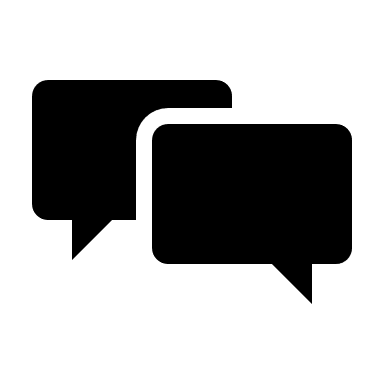 EAG: Company approach improves internal validity, but limits generalisability – full population not reflected  Generalisability increased by pooling clinical trial data (broader eligibility criteria)
EAG consider this unresolvable issue of limited concern
Recommend long-term data collection for efficacy in onset between 6 and 24-months
Committee should carefully consider upper age limit of symptom onset in any recommendation
Is the clinical trial evidence generalisable to Wolman disease population?
Should the committee consider eligibility criteria in any potential recommendation?
Abbreviations: LAL-D: lysosomal acid lipase deficiency
Clinical trial results (survival)
Sebelipase alfa associated with improved survival compared with natural disease history
Survival (naive comparison of survival rates) across clinical trials and natural history study
Source: Vijay et al., 2021 and Jones et al., 2016
Company and EAG comment:
Differences in survival between the sebelipase alfa trials could be attributed to differences in patient populations, or higher starting dose (0.35mg/kg in LAL-CL03 vs. 1mg/kg in LAL-CL08), or faster dose escalation of sebelipase alfa used in LAL-CL08, or related to an improved understanding of disease management
Abbreviations: kg: kilogram; LAL-D: lysosomal acid lipase deficiency; mg: milligram
[Speaker Notes: Source; Table 4.6 EAG report]
CONFIDENTIAL
Clinical trial results (survival)
Kaplan–Meier plot of survival from birth for LAL-CL03
Kaplan–Meier plot of survival from birth for LAL-CL08
Abbreviations: LAL-D: lysosomal acid lipase deficiency
[Speaker Notes: Figure 4.2 and 4.4 from EAG report]
Clinical trial results (other outcomes)
Sebelipase alfa trials reported outcomes including growth parameters
Median weight-for-age Z-scores in LAL-CL08 and LAL-CL03 (VITAL)
EAG: Outcome data for weight-for-age generally support findings of improved growth with sebelipase alfa
But results have wide ranges and uncertainty (small patient numbers)
Longer term data (median follow-up 7 years) corroborate these findings
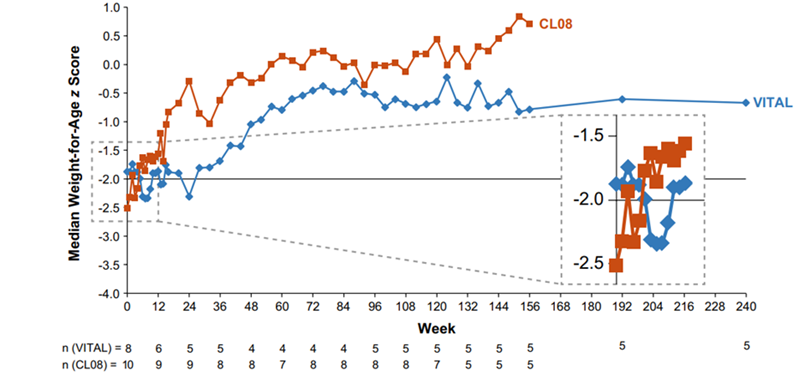 Abbreviations: LAL-D: lysosomal acid lipase deficiency
[Speaker Notes: Source: figure 4.5 EAG report]
Key issue: Long-term clinical effectiveness of sebelipase alfa (1)
Uncertainties around effectiveness over the lifetime horizon
Background:
Sebelipase alfa shown to improve clinical outcomes (e.g. survival) in short-term, but uncertainty on long-term effectiveness 
EAG note particular concerns of anti-drug antibodies (ADAs) and long-term venous access 
ADAs can reduce treatment effectiveness and loss of venous access can prevent treatment 
ADAs and loss of venous access are potential reasons for HSCT “rescue therapy”
Company assume loss of venous access at 30 years of age – leading to HSCT use
Company: Issue mainly refers to uncertainty in long-term effectiveness of HSCT and loss of venous access
Acknowledge uncertainty with loss of venous access; leading clinicians to consider HSCT 
Assuming loss of venous access at 30 years of age based on clinical expert input
EAG clinical expert suggest venous access loss before 30 years of age
So, company and EAG base case of loss at 30 years is conservative 
Clinical expert input important to determine likely age of venous access loss
Abbreviations: HSCT: haematopoietic stem cell transplantation
Key issue: Long-term clinical effectiveness of sebelipase alfa (2)
Uncertainties around effectiveness over the lifetime horizon
Clinical experts:
Over 10 years of follow up data available for oldest infants treated with sebelipase alfa
10 years = 20 times extension in life expectancy compared to untreated Wolman disease 
Not all will respond to treatment with sebelipase alfa and some need HSCT
Likely predicted by response in first 3 years and genotype
Uncertainty would likely remain even with longer follow up data
Patient experts:
Clinician views highlight sebelipase alfa is one of the best ERTs in terms of outcomes 
NICE did not implement a managed access agreement in 2017 (during ID737 evaluation). Other ERTs have been recommended by NICE despite lack of data
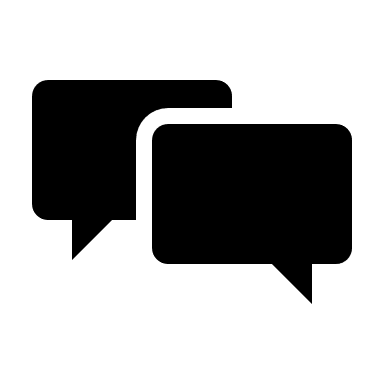 EAG: Unresolvable issue with great uncertainty – links to issue on HSCT model assumptions 
Company do not consider disutility with loss of venous access or ADAs (explored indirectly by reduction in QoL in scenario analyses)
EAG explore venous access loss at 20 or 40 years; scenario assuming no venous access loss
What are the most appropriate assumptions around the long-term effectiveness of sebelipase alfa? What age should venous access be assumed to be lost?
Abbreviations: ADA: anti-drug antibody; ERT: enzyme replacement therapy; HSCT: haematopoietic stem cell transplantation
Cost effectiveness
Key issues
Most impactful assumptions on ICER include when HSCT is given, long term survival and sebelipase alfa discontinuation after HSCT
Abbreviations: HSCT: haematopoietic stem cell transplant, ICER: incremental Cost Effectiveness Ratio; LAL-D: lysosomal acid lipase deficiency
Company’s model structure
Model structured around the clinical trials period (short-term) and pre- and post-HSCT (longer-term)
Model overview:
Short term (HS1, HS2 and HS3) informed by clinical trial data (and natural history study for BSC)
HS4, HS5 informed by clinical expert opinion (HSCT use – early and late)
One-off risk of death applied to HSCT – then UK general population mortality after 5 years
HS1: 
Investigation
HS4: 
Stable
HS6: 
Dead: Other cause
HS3: 
Trial follow-up
HS5: 
HSCT
HS2: 
Rescue care
HS7: 
Dead: Wolman cause
Abbreviations: BSC: best supportive care; HS: health state; HSCT: haematopoietic stem cell transplantation
Company model health states description
Abbreviations: HS: health state; HSCT: haematopoietic stem cell transplantation; IV: intravenous; LAL-D: lysosomal acid lipase deficiency
[Speaker Notes: Source: Table 5.3 in EAG report]
Company’s model overview
Key model drivers are associated with HSCT assumptions
Technology affects costs by:
Different dosage of sebelipase alfa in persons’ lifetime
Allowing bridge to HSCT

Technology affects QALYs by:
Increasing survival
Increasing HRQoL with sebelipase alfa and later management with HSCT

Assumptions with greatest ICER effect:
Proportion and age receiving HSCT
Proportion with dose reduction and discontinuation after early HSCT
Discount rate (1.5% v 3.5%)
Using general population life expectancy and utility for both sebelipase alfa and HSCT
Extrapolation approach for survival
Abbreviations: HRQoL: health related quality of life; HSCT: haematopoietic stem cell transplantation; ICER: incremental cost-effectiveness ratio; KM, Kaplan-Meier; QALY: quality-adjusted life year
CONFIDENTIAL
How company incorporated evidence into model
Company use evidence from clinical trials, literature and clinical expert input
Abbreviations: HSCT: haematopoietic stem cell transplantation; KM: Kaplan-Meier; LAL: lysosomal acid lipase
Key issue: Dosage of sebelipase alfa (1)
Dosing and time-on-treatment with sebelipase alfa are key drivers of costs
Background:
Sebelipase dosing may change over time, e.g. due to HSCT, clinical response and age 
Uncertainty over time on treatment and dosing over lifetime horizon due to lack of data
Company assume dose reduction after HSCT and discontinuation of treatment after 18 months
Company: 
Acknowledge uncertainty around dosing of sebelipase alfa after HSCT
Company modelled what is an accurate representation of current UK clinical practice
Dosing assumptions informed by clinical expert input
Management of dosing and condition rapidly evolving – clinical expert input important for this
Clinical experts:
Dose changes done due to clinical need. Majority of children treated with 5mg/kg weekly
After HSCT, dosing gradually reduced, with some stopping treatment completely 
Children not treated excessively – doses will be reduced as much as is clinically possible
Abbreviations: HSCT: haematopoietic stem cell transplantation
CONFIDENTIAL
Phases of treatment in the model
Company model include treatment phases at different timepoints
Note: Phases may not be sequential
*Steps in the decision tree embedded in the model
Abbreviations: HSCT: haematopoietic stem cell transplantation
Treatment milestones and dosing
Dosing of sebelipase alfa is assumed to vary over time: dependent on HSCT use
Treatment milestone and dose distribution – based on exert clinical opinion
Abbreviations: HSCT: haematopoietic stem cell transplantation
Key issue: Dosage of sebelipase alfa (2)
Dosing and time-on-treatment with sebelipase alfa are key drivers of costs
Patient experts:
Most will be treated with 3-5mg/kg weekly – some that are acutely unwell need rescue therapy (twice weekly dosing)
Clinicians tried to reduce dosing for those responding well – but may lead to deteriorating health, needing higher dose to stabilise 
People with HSCT could discontinue treatment with sebelipase alfa – this is individual and depends on engraftment and clinical response
EAG: Uncertainty of dose over time, treatment duration, and % discontinuing treatment
Scenarios significantly increasing ICER: 
50% dose reduction after early HSCT
50% discontinuation after HSCT 
Small to moderate increase in ICER: 
Increasing dose to 5mg/kg without early HSCT and no anti-drug antibodies
Assuming 20% have dose reduction at 18 years
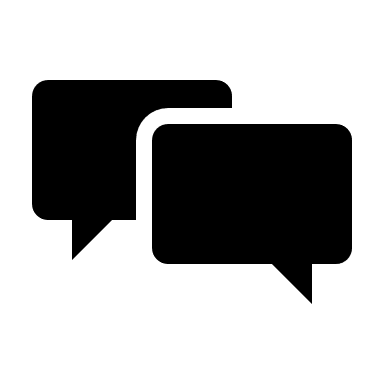 What are the most appropriate assumptions for dosing and discontinuation of sebelipase alfa?
Abbreviations: HSCT: haematopoietic stem cell transplantation; ICER: incremental cost-effectiveness ratio; kg: kilogram; mg: milligram
Key issue: Vial sharing
Company base case includes vial wastage; vial sharing explored in scenarios
Background: 
Company assume vial wastage in base case
EAG scenario on dosing vials over 2 weeks
Company: 
UK practice is to take a dose modulation approach over 2 weeks – avoiding/reducing wastage
Base case is conservative approach. In UK clinical practice doses adjusted from one week to next to avoid/reduce wastage
If this approach is confirmed by UK clinical experts as being part of standard practice, then the scenario that includes the 2-week dose modulation should be considered
Clinical experts:
Vial sharing complex – unlikely to significantly impact costs, often use full vials (dosing modulation)
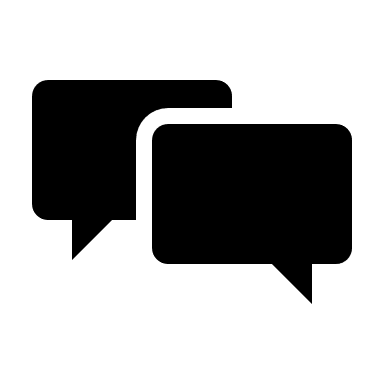 EAG: Some real world practice suggests vial sharing
Dose rounding assumptions leads to a moderate reduction in the ICER
What are the most appropriate assumptions relating to vial sharing?
Abbreviations: ICER: incremental cost-effectiveness ratio
Key issue: Uncertainty in survival modelling (1)
Extrapolation methods to model survival outcomes impact ICER significantly
Background:
Short term survival in model estimated from clinical trial data and Potter et al., 2021 (n= 5, children treated in Manchester with sebelipase alfa then receive HSCT: 4 alive at 5 years follow up)
Company chose K-M method to extrapolate beyond observed disease-related mortality as best fitted parametric models had poor visual fit – EAG provide scenarios using KM + parametric models
Company assume no Wolman related mortality post-trial period (HSCT mortality risk included)
Company assume early HSCT occurs at 2 years in the model (late HSCT at 30 years)
Company: Concerns with EAG K-M + parametric survival model scenario – absence of evidence to base parametric curves on and 3 of 4 curves predict high mortality rate (not observed in trials or longer term observations) - these scenarios should include context of clinical plausibly with expert input
Clinical experts:
Little known about Wolman disease because historically short life expectancy
UK clinicians led clinical trials and extended lifespan dramatically with the longest surviving children showing stability and excellent quality of life
Uncertainty in survival unlikely to be different to uncertainty in other genetic diseases – in this evaluation, there is evidence of improved survival
Abbreviations: ICER: incremental cost-effectiveness ratio; KM: Kaplan-Meier, HSCT: haematopoietic stem cell transplantation
Key issue: Uncertainty in survival modelling
Extrapolation methods to model survival outcomes impact ICER significantly
Parametric curves and K-M data for sebelipase alfa treatment (trial period)
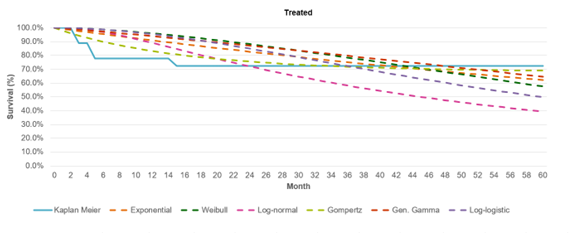 Treated
Kaplan-Meier
Exponential
Weibull
Log-normal
Gompertz
Gen. Gamma
Log-logistic
Survival (%)
Month
Company fitted parametric curves to KM data (over 5 years) – but considered the KM method was the most appropriate for use (poor model fit for parametric curves)
Abbreviations: Gen.: generalised; ICER: incremental cost-effectiveness ratio; KM: Kaplan-Meier
[Speaker Notes: Figure 25 company submission / figure 5.5 EAG report]
Key issue: Uncertainty in survival modelling
Extrapolation methods to model survival outcomes impact ICER significantly
Parametric curves and K-M survival data: sebelipase alfa + HSCT (post HSCT)
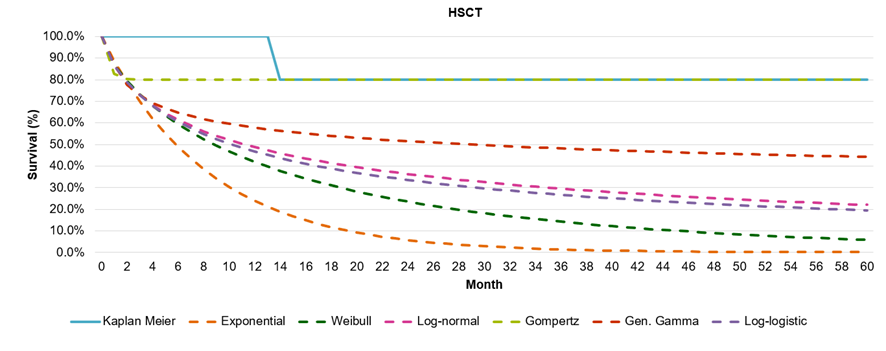 Survival (%)
Month
Company use data from Potter et al., 2021 (n=5) to model survival following HSCT after sebelipase alfa treatment (1 death occurred in this study, with 5 year follow up)
Abbreviations: Gen.: generalised; HSCT: haematopoietic stem cell transplantation; ICER: incremental cost-effectiveness ratio; KM: Kaplan-Meier
Key issue: Uncertainty in survival modelling
Extrapolation methods to model survival outcomes impact ICER significantly
Parametric curves and K-M survival data: sebelipase alfa
Treated
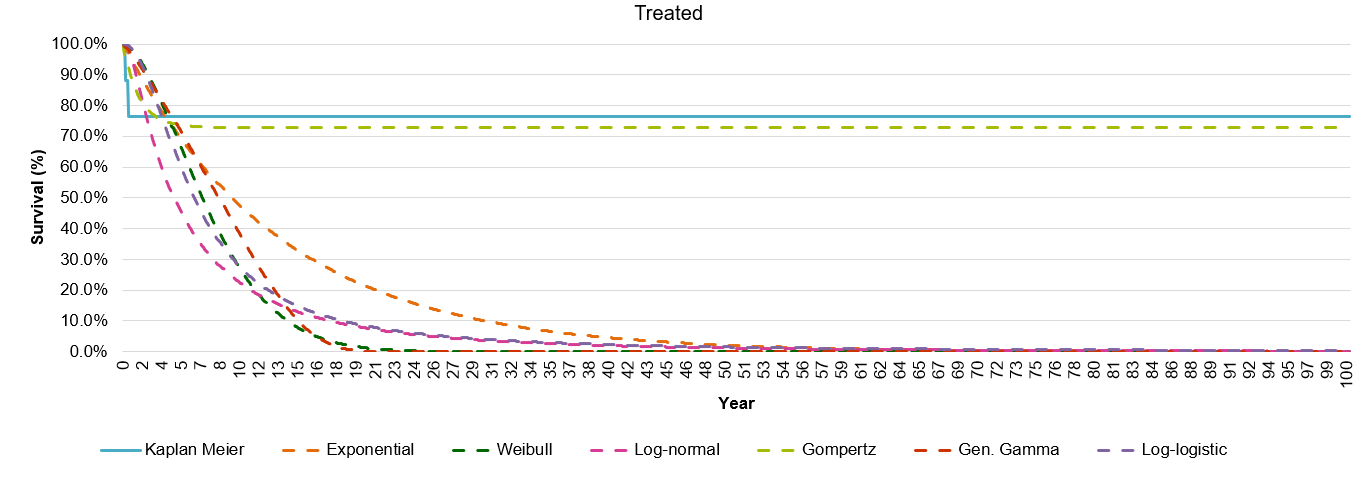 Survival (%)
Year
The EAG, in scenario analysis, applied parametric survival curves over the lifetime of the model
Abbreviations: Gen.: generalised; ICER: incremental cost-effectiveness ratio; KM: Kaplan-Meier
Key issue: Uncertainty in survival modelling (2)
Extrapolation methods to model survival outcomes impact ICER significantly
EAG:
Agree K-M is best fitted model during trial follow-up period, but consider the estimated overall survival over a lifetime unrealistic 
EAG base case survival assumptions are the same as the company’s (due to lack of data) but EAG have scenarios using KM + parametric models: 
KM for trial period and parametric models for extrapolation
Scenarios of KM for trial follow-up + exponential, Weibull, Gompertz and log-normal (over the life time of the model) all increased ICER
Survival post HSCT is based on very sparse data (Potter et al 2021, n=5)
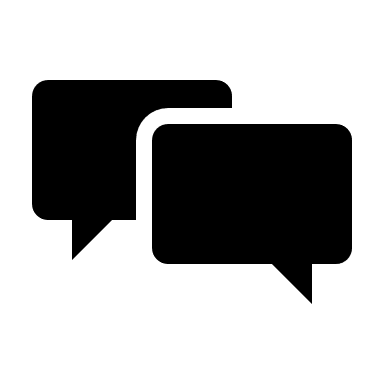 What is the most appropriate method to extrapolate survival over a lifetime horizon?
Abbreviations: HSCT: haematopoietic stem cell transplantation; ICER: incremental cost-effectiveness ratio; KM: Kaplan-Meier
Key issue: Uncertainty in utility values (1)
Company assume general population utility values through the model
Background:
Company assume long-term HRQoL for is same for UK general population with utility decrements for specific events. No disutility is modelled for adverse events of treatment
Company highlight Demaret al 2021 (n=5, 10 year follow up of children in France treated with SA + completed PedsQL questionnaire: company state scores show near normal development/HRQoL)
Company scenario includes bereavement decrement for caregivers, EAG scenario including caregiver disutility for child having ERT. EAG also model utility decrements (i.e 0.8 weighting)
Company: Acknowledge uncertainty around utility estimates in model 
EAG scenario with 0.8 weighting applied to utility values not plausible 
EAG use evidence from a Pompe disease population – very different to Wolman disease (people with Pompe disease likely to have a number of long term issues after treatment)
HST5 (Eliglustat: type 1 Gaucher disease), 0.05 utility decrement for IV vs. oral treatment accepted
Does not appear to be cumulative toxicity based on review of TEAE incidence over time on treatment – so TEAE not explicitly included on HRQoL
General population utility values or values up to 10% lower are appropriate
Clinical experts: Longest surviving children have shown stability and excellent quality of life in UK
Abbreviations: ERT: enzyme replacement therapy; HRQoL: health-related quality of life; HSCT: haematopoietic stem cell transplantation; IV: intravenous; TEAE: treatment-emergent adverse events, PedsQL: Pediatric Quality of Life Inventory questionnaire, SA; Sebelipase alfa
Key issue: Uncertainty in utility values (2)
Company assume general population utility values through the model
Patient experts:
People with Wolman disease known to MPS society have near full health and good quality of life
Some GI symptoms can persist and flare ups can occur 
People with Wolman disease at expected height and weight for age and are not cognitively affected – All showing good to normal developmental achievements
Improved outcomes with sebelipase alfa compared to the alternative (death) is undeniable
EAG:
Limited evidence for assumption of general population utility (few patients + limited follow-up)
Alternative sources for disutility of parental feeding and longer term HRQoL suggest lower HRQoL than general population
EAG base case use age and sex adjusted value for UK general population for health state values but this could overestimate quality of life
EAG scenario using 0.8 weighting to general population utility values (based on a Pompe disease study; Kanters et al 2011) – moderately increases ICER
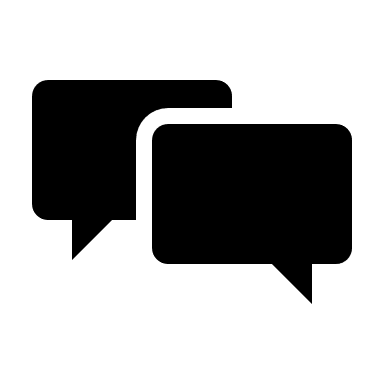 What utility values should be assumed for people treated with sebelipase alfa over a lifetime?
Abbreviations: GI: gastrointestinal; health-related quality of life; ICER: incremental cost-effectiveness ratio; MPS: Society for Mucopolysaccharide Diseases
CONFIDENTIAL
Summary of company and EAG base case assumptions
Company and EAG base case differ by discount rate; EAG highlight uncertainties
Assumptions in company and EAG base case
Abbreviations: HSCT: haematopoietic stem cell transplantation; KM: Kaplan-Meier
Cost-effectiveness results
Discount rate
The committee may consider analyses using a non-reference-case discount rate of 1.5% per year for both costs and health effects, if, in the committee's considerations, all of the following criteria are met: 
• The technology is for people who would otherwise die or have a very severely impaired life. 
• It is likely to restore them to full or near-full health. 
• The benefits are likely to be sustained over a very long period. 
When considering analyses using a 1.5% discount rate, committee must take account of plausible long-term health benefits in its discussions. Committee will need to be confident that there is a highly plausible case for the maintenance of benefits over time when using a 1.5% discount rate. 
Further, committee will need to be satisfied that any irrecoverable costs associated with the technology (including, for example, its acquisition costs and any associated service design or delivery costs) have been appropriately captured in the economic model or mitigated through commercial arrangements. (NICE process and methods guide 2022, sections 4.5.3 to 4.5.5) 
The company believe a 1.5% rate is appropriate to use
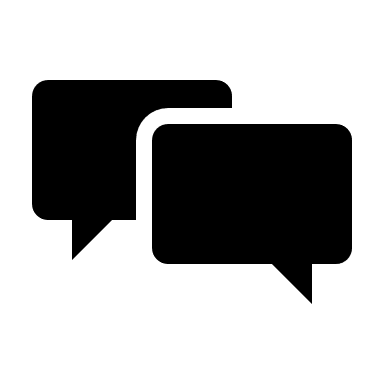 What discount rate should be used in the cost-effectiveness results?
[Speaker Notes: Source:]
QALY weighting
For ICERs above £100,000 per QALY, recommendations must take into account the magnitude of the QALY gain and the additional QALY weight that would be needed to fall below £100,000 per QALY
To apply the QALY weight, there must be compelling evidence that the treatment offers significant QALY gains
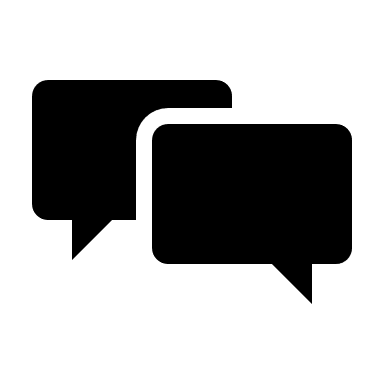 Should a QALY weighting be applied?
46
Abbreviations: QALY: quality-adjusted life years
CONFIDENTIAL
Company base case results
Company base case uses a 1.5% discount rate
Deterministic incremental base case results
Probabilistic incremental base case results
Abbreviations: BSC: best supportive care; ICER: incremental cost-effectiveness ratio; QALY: quality-adjusted life-year
CONFIDENTIAL
EAG base case results
EAG base case mirrors that of the company’s but uses a 3.5% discount rate (NICE reference case)
Deterministic incremental base case results
Probabilistic incremental base case results
Abbreviations: BSC: best supportive care; ICER: incremental cost-effectiveness ratio; QALY: quality-adjusted life-year
CONFIDENTIAL
EAG deterministic scenario analyses
Abbreviations: BSC: best supportive care; HSCT: haematopoietic stem cell transplantation; ICER: incremental cost-effectiveness ratio; KM: Kaplan-Meier; QALY: quality-adjusted life-year. QALYs and costs discounted @ 3.5%
CONFIDENTIAL
EAG deterministic scenario analyses
Abbreviations: BSC: best supportive care; HSCT: haematopoietic stem cell transplantation; ICER: incremental cost-effectiveness ratio; kg: kilogram; mg: milligram; QALY: quality-adjusted life-year, NR: not reported. QALYs and costs discounted @ 3.5%
CONFIDENTIAL
EAG deterministic scenario analyses
Abbreviations: BSC: best supportive care; HRQoL: health-related quality of life; HSCT: haematopoietic stem cell transplantation; ICER: incremental cost-effectiveness ratio; QALY: quality-adjusted life-year, NR: not reported. QALYs and costs discounted @ 3.5%
Other considerations
Equality considerations
MPS society: Important that people over 6 months but under 24 months are not excluded  
MPS society: Committee should consider impact of requesting an MAA on a patient population who have been living with uncertainty since the evaluation in 2017 (ID737) 
This period of extended treatment and follow up has exceeded a standard MAA period 
Company note this evaluation focuses on Wolman disease – license for sebelipase alfa also includes the older LAL-D population and age is a protected characteristic 
1 clinical expert highlighted a group of infants from South Asian background with deletion encompassing the entire LIPA gene. They still benefit from sebelipase but have less clear outcomes as most develop antibodies. Most need HSCT in the longer term
Innovation
Patient and clinical expert and the company highlight sebelipase alfa is the first therapy specifically targeting the underlying cause of LAL-D and is considered to be a step change, in managing the condition
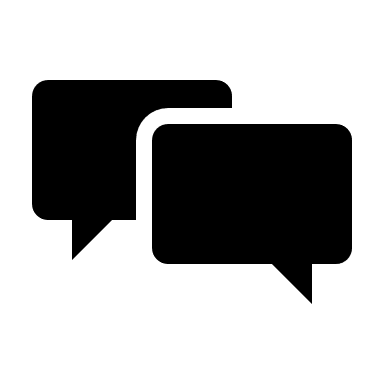 Are there any equalities issues that committee need to consider?
Abbreviations: HSCT: haematopoietic stem cell transplantation; LAL-D: lysosomal acid lipase deficiency; MAA: managed access agreement; MPS: Society for Mucopolysaccharide Diseases
Factors affecting the guidance
In forming the guidance, committee will take account of the following factors:
Abbreviations: QALY: quality-adjusted life-year
53
Key issues
Most impactful assumptions on ICER include when HSCT is given, long term survival and sebelipase alfa discontinuation after HSCT
Abbreviations: HSCT: haematopoietic stem cell transplant, ICER: incremental Cost Effectiveness Ratio; LAL-D: lysosomal acid lipase deficiency
Thank you.
© NICE 2023. All rights reserved. Subject to Notice of rights.